Figure 9. Endplates from dtTg4/Tg4 mice are poorly developed and this defect is partially rescued in ...
Hum Mol Genet, Volume 23, Issue 10, 15 May 2014, Pages 2694–2710, https://doi.org/10.1093/hmg/ddt663
The content of this slide may be subject to copyright: please see the slide notes for details.
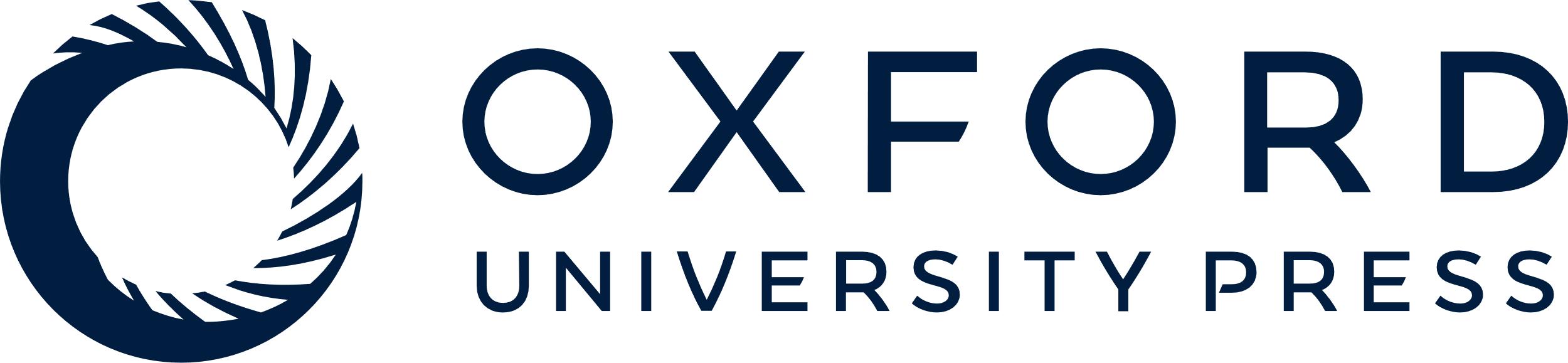 [Speaker Notes: Figure 9. Endplates from dtTg4/Tg4 mice are poorly developed and this defect is partially rescued in PrP-dystonin-a2/PrP-dystonin-a2;dtTg4/Tg4 mice. Representative photomicrographs showing NMJ endplate morphology in TA myofibers isolated from P15 wild-type (A–N), dtTg4/Tg4 (A′–N′) and PrP/PrP;dtTg4/Tg4 (A″–N″) mice. The endplates from dtTg4/Tg4 myofibers were less developed than those from wild-type (as indicated by asterisks and double asterisks). In addition to having an immature morphology, the endplates indicated by the double asterisks display neurofilament accumulation on the presynaptic side. Interestingly, both of these abnormal features were reduced in the PrP/PrP;dtTg4/Tg4 mice. Scale bar = 10 μm.


Unless provided in the caption above, the following copyright applies to the content of this slide: © The Author 2013. Published by Oxford University Press. All rights reserved. For Permissions, please email: journals.permissions@oup.com]